UNIVERSITY DUTY OF CARE& INVOLUNTARY LEAVE POLICY
Presented on March 19, 2019
By: David Bergquist, 
Chief Campus Counsel 
University of California Riverside
Attorney-Client Communication and Work Product Privileged (originally prepared by Nancy Hammill)
OVERVIEW
Rosen Case
What Duty is Owed?
What is the Standard of Care?

Involuntary Student Leave Policy Template
Attorney-Client Priv. Comm
THE ROSEN DECISION – Duty of Care
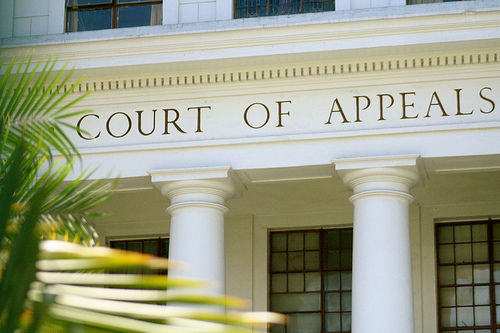 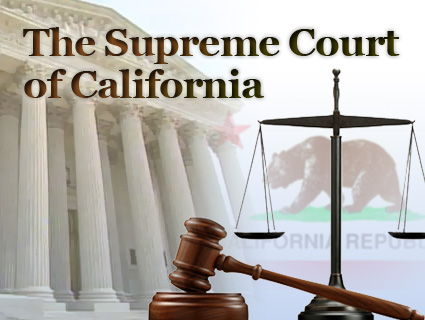 Regents (UCLA) v. Rosen
March 22, 2018 Cal. Supreme Ct. Decision
December 3, 2018 Ct. of Appeal Decision
Attorney-Client Priv. Comm
THE ROSEN DECISION
Cal. Supreme Ct. - March 22, 2018 
Is there a duty to students?

Cal. Supreme Ct. – Dec. 3, 2018
What is the standard of care?
Attorney-Client Priv. Comm
THE ROSEN DECISION
Cal. Supreme Ct. - March 22, 2018 
Is there a duty to students?

For the first time the court imposed a duty on colleges and universities to warn or protect enrolled students from foreseeable violence in the classroom, during curricular activities, or during activities that are closely related to the delivery of educational activities.
Attorney-Client Priv. Comm
THE ROSEN DECISION
Cal. Supreme Ct. – Dec. 3, 2018
What is the standard of care?
The court of appeal determined that the standard of care should be the “ordinary person” standard applicable to general negligence cases, and rejected our position that it should be the same standard which is applicable to mental health professionals, namely, that there must be an articulated threat of violence against an identifiable victim
Attorney-Client Priv. Comm
THE ROSEN DECISION – Duty of Care
Short Time Frame
Timeline – Fall 2008 – Fall 2009
Distressed student is enrolled as undergrad and is experiencing auditory hallucinations (Fall 2008)
Distressed student believed other students in classroom and dorms were criticizing him.
UCLA attempted to provide mental health treatment
One morning distressed student stabs fellow student (Rosen) during chemistry lab (Fall 2009)
Attorney-Client Priv. Comm
THE ROSEN DECISION – Duty of Care
Fact Pattern (2008)
Thompson transferred to UCLA Fall 2008
Thompson started to have problems with classmates in class and in residence hall.
Directed student to counseling services.
Thompson warned that if troublesome students were not disciplined, the matter would likely “escalate into a more serious situation” and he would “end up acting in a manner that will incur undesirable consequences.”
Attorney-Client Priv. Comm
THE ROSEN DECISION – Duty of Care
Fact Pattern (2009)
January 2009 – Thompson complained to multiple professors and TA about other students
TA thought Thompson acted oddly, frequently spoke to himself, and displayed signs of schizophrenia 
Encouraged student to see CAPS.
CRT was notified.
February 2009 – dorm problems and paranoia escalate
Thompson told RA that Thompson phoned father and advised him to “hurt the other residents”
Attorney-Client Priv. Comm
THE ROSEN DECISION – Duty of Care
Fact Pattern (2009 cont’d.)
UCPD search Thompsons room – found no weapons
Taken for 5150 psych eval at ER
Thompson reported history of depression, auditory hallucinations and paranoia
Thompson diagnosed with possible schizophrenia and major depressive disorder
Attorney-Client Priv. Comm
THE ROSEN DECISION – Duty of Care
Fact Pattern (2009 cont’d.)
Thompson refused medications
RA notified CAPS that Thompson was still having trouble in the dorms.
CRT moved Thompson to single room (wanted to explore moving him to different housing)
Attorney-Client Priv. Comm
THE ROSEN DECISION – Foreseeable Violence
Fact Pattern (2009 cont’d.)
March 2009 - Thompson tells CAPS psychologist that he thinks about hurting others (no identified victim or plan)
Thompson says he wants to harm those who are insulting him but he can’t attribute the voices to specific individuals.  The voices are in the dorm and classroom.
CAPS psychologist urged Thompson to submit to voluntary hospitalization.  Thompson refuses and will only agree to take medication.
Attorney-Client Priv. Comm
THE ROSEN DECISION – Duty of Care
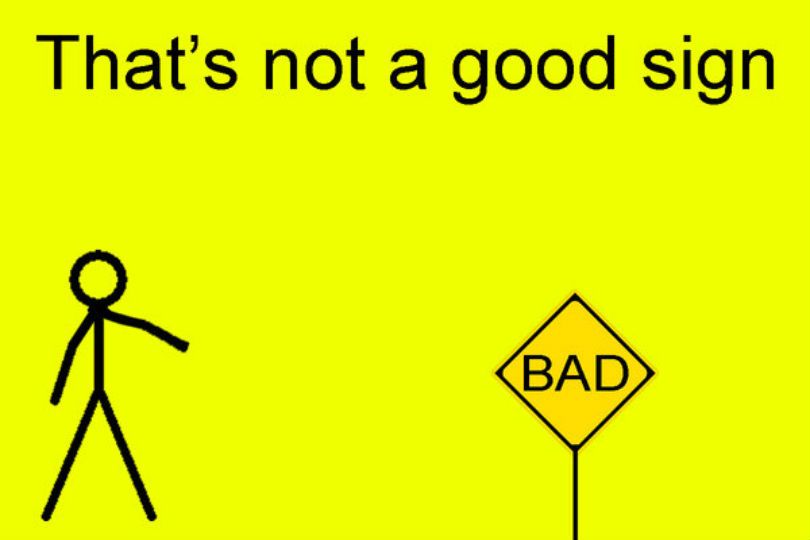 Fact Pattern (2009 cont’d.)
April 2009 – Thompson withdrew from treatment
June 3, 2009 UCPD respond to dorms where Thompson accused resident of making too much nose and shoved resident saying this was the resident’s “last warning”
Thompson is expelled from dorms & ordered to see CAPS at beginning of Fall quarter 2009
Attorney-Client Priv. Comm
THE ROSEN DECISION – Duty of Care
Fact Pattern (2009 cont’d.)
Thompson moves to an apartment – multiple calls to police - hallucinations
Summer 2009 – Thompson complained to 2 faculty members about student insults and harassment in chem lab.
Fall 2009 Thompson emails prof. about disruptive students interfering with his experiments
Attorney-Client Priv. Comm
THE ROSEN DECISION – Duty of Care
Fact Pattern (2009 cont’d.)
Sept. 30, 2009 Thompson seen by CAPS
Oct. 6. 2009 chem lab TA notifies Prof. about Thompson accusing a student of calling him names and stupid
Classroom disruption became a weekly routine
Attorney-Client Priv. Comm
THE ROSEN DECISION – Duty of Care
Fact Pattern (cont’d.)
Chem lab TA testified that Thompson frequently identified Rosen as one of the students who called Thompson stupid.  Rosen worked next to Thompson.
October 7, 2009 another TA reported to Prof. that Thompson previously came into lab accusing different students as tormentors
Morning of Oct. 7, 2009 Prof. notified Dean about Thompson’s identifying Rosen. Dean notified CRT.
CRT concerned that Thompson identified Rosen
Attorney-Client Priv. Comm
THE ROSEN DECISION – Duty of Care
Fact Pattern (2009 cont’d.)
Oct. 7, 2009 CRT Response 
CRT notifies CAPS 
CAPS director -  student “may need urgent outreach”
CRT tries to schedule meeting to discuss Thompson
By afternoon - Thompson does not show for scheduled session with CAPS psychologist
Oct. 8, a.m. CRT tries to gather more info re other classes
Oct. 8, 2009 – 12:00 p.m. Thompson stabs Rosen
Attorney-Client Priv. Comm
THE ROSEN DECISION – March 2018
California Supreme Court:
Issue: 
Whether, and under what circumstances, a university owes a duty of care to protect students from harm.

Conclusion: 
Universities DO have a legal duty, under certain circumstances:
 to protect or warn students
From foreseeable violence in the classroom or during curricular activities
Attorney-Client Priv. Comm
THE ROSEN DECISION
Important clarification
Duty extends to activities that are tied to the school’s curriculum but not to student behavior over which the university has no significant degree of control.
Here, incident happened in classroom when class was in session.
Class attendance is required
university had control over classroom environment
Attorney-Client Priv. Comm
THE ROSEN DECISION – Dec.3, 2018
California Court of Appeal
Question: What is the duty of care owed by the University?

Answer: The duty is to protect students from foreseeable acts of violence is with the “degree of care which people of ordinarily prudent behavior could reasonably be expected to exercise under the circumstances”.
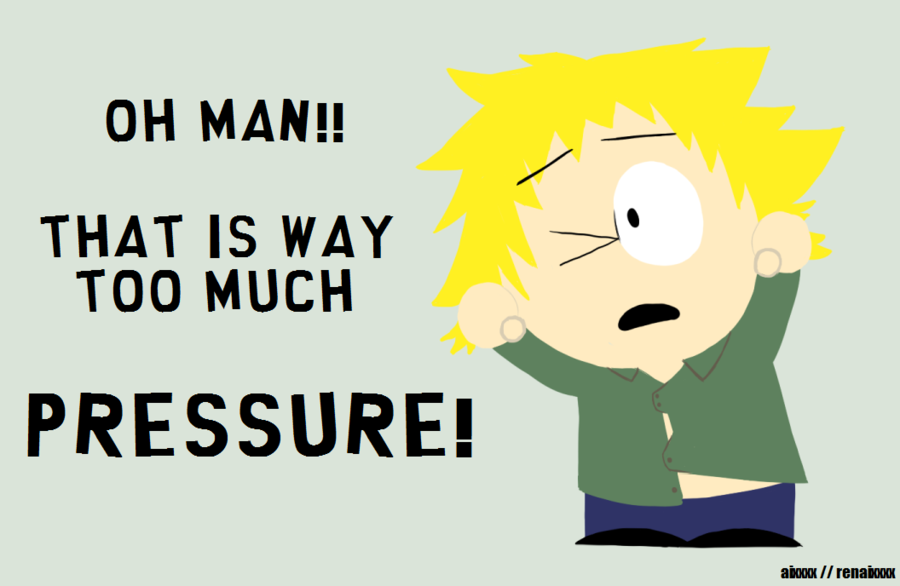 Attorney-Client Priv. Comm
THE ROSEN DECISION
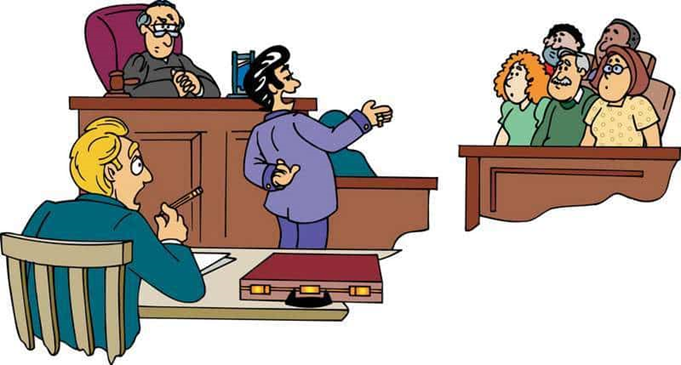 Jury to decide the following:
what information the university knew about the student in question
based on that information was it foreseeable that the student posed a threat of violence, and 
whether the university failed to act with reasonable care in response to the foreseeable threat of violence.
Attorney-Client Priv. Comm
THE ROSEN DECISION
Key factors in determining whether duty was met:

Any prior threats or acts of violence?
Targeting of identifiable victim (broader than Tarasoff)
Opinions of examining mental health professionals
Observations of students, faculty, family & others
Do the circumstances put the University on notice that student is at risk of committing violence against other students
Attorney-Client Priv. Comm
WHERE DO WE GO FROM HERE?
Keep connecting dots - communicating
Initiate appropriate protocols
Keep referring to BIT / CRT
Keep offering resources
Threat Assessment?
security measures for a targeted person or department
Consider whether warning students is necessary
Attorney-Client Priv. Comm
THREAT OF SELF-HARM & INVOLUNTARY STUDENT LEAVE POLICY
Attorney-Client Priv. Comm
History - Threat of Self-Harm
Pre-2011 Title II of the ADA Section 504 regulation mentioned threat to self. UC had a model policy re involuntary withdrawal

In 2011, DOJ issued new regulations on Title II – now silent as to self-harm.
Attorney-Client Priv. Comm
History - Threat of Self-Harm
2018 Candice Jackson, Acting Assistant Secretary for the U.S. Department of Education Office for Civil Rights, sat with NACUA member:
discussed OCR’s approach in enforcing Title II and Section 504 in cases involving student self-harm; offered a set of principles, distilled from OCR and DOJ resolution agreements to guide colleges and universities.
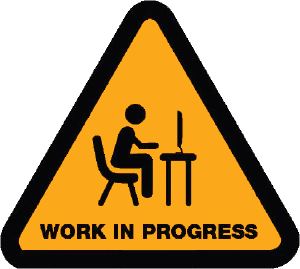 Attorney-Client Priv. Comm
Threat of Self-Harm
Guiding Principles to avoid discrimination claims

Individualized assessment (consultation with qualified healthcare professionals)
Policies that apply to all students – apply to conduct rather than to disability.
Consideration of reasonable accommodations
Due process (Notice, Opportunity to be heard & respond)
Attorney-Client Priv. Comm
Threat of Self-Harm
Guiding Principles:
Offer mental health services
Consider reasonable accommodations to remain enrolled
Encourage voluntary withdrawal by students
Policies that are non-discriminatory on face
Treat disabled and non-disabled students similarly
Involuntary separations should be last resort
Attorney-Client Priv. Comm